Migration (1/3)
Facts, Representations, Stories
Overview
Facts and Figures
Representations of Migration
Migration Stories and Experiences
2
1
Facts and Figures
3
WHO IS A “MIGRANT”?
4
[Speaker Notes: Brainstorming on the concept
Tool: Mentimeter or blackboard]
Who is a “migrant”?
“An umbrella term, not defined under international law, reflecting the common lay understanding of a person who moves away from his or her place of usual residence, whether within a country or across an international border, temporarily or permanently, and for a variety of reasons. The term includes a number of well-defined legal categories of people, such as migrant workers; persons whose particular types of movements are legally-defined, such as smuggled migrants; as well as those whose status or means of movement are not specifically defined under international law, such as international students.
Note: At the international level, no universally accepted definition for ‘migrant’ exists. The present definition was developed by IOM for its own purposes and it is not meant to imply or create any new legal category.”
(IOM 2019, p. 132)
5
[Speaker Notes: What are the main characteristics that you notice in this definition?

Reference to borders – but how can the “border” determine our status? And were there migrants before nation states’ borders? What about stateless people? Can there be migrants without countries?  nation states’ borders define migrants

Reference to residence – but how is “residence” legally defined across countries? Different legal definitions, multiple residences, difficulties in identifying one person’s residence (students or military abroad, temporary migrants, etc.)

No universally accepted definition of “migrant” actually exists!  So, why do we need to define it at all? What are the (political) consequences of defining someone as a migrant?

Some first reflections:
Migration as a complex social phenomenon – socio politically constructed and individually experienced
Not simply about movement, but also about other coordinates: spatial, temporal, volitional, social…
Often defined through (arbitrary) dichotomies: internal/international, rural/urban, forced/voluntary, etc.
Defining migration is fundamental for social and political purposes but also difficult
Historical perspective: was there (politicization of) migration (and migrants) before nation states and borders?

Source: https://www.iom.int/who-is-a-migrant / IOM (2019) Glossary on migration, IML Series No. 34, p. 132, https://publications.iom.int/system/files/pdf/iml_34_glossary.pdf, accessed 11 January 2022.
See also: https://unstats.un.org/unsd/publication/SeriesM/SeriesM_58rev1E.pdf  (p. 9, point 32) 
Here they make reference to time – but how can we choose the right amount of “time”? time defines migrants (usually >12 months), but this is an arbitrary definition]
WHO IS A “REFUGEE”?
6
[Speaker Notes: Brainstorming on the concept
Tool: Mentimeter or blackboard]
Who is a “refugee”?
“Any person who … As a result of events occurring before 1 January 1951 and owing to well-founded fear of being persecuted for reasons of race, religion, nationality, membership of a particular social group or political opinion, is outside the country of his nationality and is unable or, owing to such fear, is unwilling to avail himself of the protection of that country; or who, not having a nationality and being outside the country of his former habitual residence as a result of such events, is unable or, owing to such fear, is unwilling to return to it.”
(UNHCR 1951)
7
[Speaker Notes: What are the main characteristics that you notice in this definition?

Source: https://www.unhcr.org/3b66c2aa10.html]
Who is a “refugee”?
“For the purposes of this Convention, the words ‘events occurring before 1 January 1951’… shall be understood to mean either: (a) ‘events occurring in Europe before 1 January 1951’; or (b) ‘events occurring in Europe or elsewhere before 1 January 1951’, and each Contracting State shall make a declaration at the time of signature, ratification or accession, specifying which of these meanings it applies for the purpose of its obligations under this Convention.”
(UNHCR 1951)
8
[Speaker Notes: What are the main characteristics that you notice in this definition?

The 1967 Protocol which removed the geographical and temporal limitations of the Convention

States Parties (as of 2020):
Total number of States Parties to the 1951 Convention: 146 
Total number of States Parties to the 1967 Protocol: 147 
States Parties to the 1951 Convention only: Madagascar, Saint Kitts and Nevis 
States Parties to the 1967 Protocol only: Cabo Verde, United States of America, Venezuela 
Notable states that have not signed either document: India, Pakistan, Lebanon, Jordan, Bangladesh, Lybia, Thailand, Malaysia, Iraq, Syria 

The following States adopted alternative (a), the geographical limitation: Congo, Madagascar, Monaco and Turkey.
Turkey expressly maintained its declaration of geographical limitation upon acceding to the 1967 Protocol. This means that only those fleeing as a consequence of "events occurring in Europe“ can be given refugee status.
Madagascar has not yet adhered to the Protocol. 

Source: 
https://www.unhcr.org/3b66c2aa10.html 
https://www.unhcr.org/protect/PROTECTION/3b73b0d63.pdf 
https://www.unhcr.org/about-us/background/4ec262df9/1951-convention-relating-status-refugees-its-1967-protocol.html]
Who is a “refugee”?
Clear-cut distinction in theory…
Migrant
“An umbrella term, not defined under international law, reflecting the common lay understanding of a person who moves away from his or her place of usual residence, whether within a country or across an international border, temporarily or permanently, and for a variety of reasons.”
Asylum seeker
“An individual who is seeking international protection. In countries with individualized procedures, an asylum seeker is someone whose claim has not yet been finally decided on by the country in which he or she has submitted it. Not every asylum seeker will ultimately be recognized as a refugee, but every recognized refugee is initially an asylum seeker.”
Refugee
“A person who qualifies for the protection of the UNHCR … regardless of whether or not he or she is in a country that is a party to the 1951 Convention or the 1967 Protocol – or a relevant regional refugee instrument – or whether or not he or she has been recognized by his or her host country as a refugee under either of these instruments.”
IOM 2019, pp. 14, 132, 170)
9
[Speaker Notes: IOM (2019) Glossary on migration, IML Series No. 34, p. 132, https://publications.iom.int/system/files/pdf/iml_34_glossary.pdf, accessed 11 January 2022.]
Who is a “refugee”?
… but not so much in practice!
“Simply put, every act of migration, to some extent—and in a world wracked by wars, civil wars, and other more diffuse forms of societal violence, as well as the structural violence of deprivation and marginalization, perhaps more and more—may be apprehensible as a quest for refuge, and migrants come increasingly to resemble ‘refugees’, while, similarly, refugees never cease to have aspirations and projects for recomposing their lives and thus never cease to resemble ‘migrants’” (De Genova, Garelli and Tazzioli 2018, p. 242)
10
[Speaker Notes: What do you think of this excerpt?
Is it always easy to distinguish between migrants and refugees?
Who decides upon these definitions?

Genova, N., Garelli, G. & Tazzioli, M. (2018) Autonomy of Asylum?: The Autonomy of Migration Undoing the Refugee Crisis Script. South Atlantic Quarterly 117, pp. 239-265. doi: 10.1215/00382876-4374823]
Who is a „refugee“?
What do you think of the excerpt from De Genova, Garelli and Tazzioli?
Is it always easy to distinguish between migrants and refugees?
Who decides upon these definitions?
11
Why do people migrate?
PUSH
Is it always easy to distinguish between these push and pull reasons?
Are these factors singular or cumulative?
Are these factors individual, societal or both?
PULL
Read through the excerpt from Yaro (2008), provided under annex “ Push and Pull factors” – what do you think about it?
12
[Speaker Notes: Brainstorming on factors/reasons underlying migration
This can be useful to discuss main migration theory on push/pull factors, and to analyse it critically by posing some questions like: 
Is it always easy to distinguish between these reasons?
Are these factors singular or cumulative?
Are these factors individual, societal or both?]
Why do people migrate?
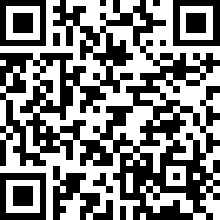 What is the first thing that comes to your mind when seeing this picture? Any particular characteristic that strikes you? (see skin colour or job type)
How are people categorised? (class, race, gender relations)
Are these categorisations permanent? If not, how do they change?
Scan the QR-Code to open the image or use the following link:https://bit.ly/3qgZn8Q
What are the social and political implications of defining/categorising migration as such?
13
[Speaker Notes: From Wikipedia:
An émigré is a person who has emigrated, often with a connotation of political or social self-exile
A global nomad, or glomad, is a person who is living a mobile and international lifestyle. Global nomads live location-independently, seeking detachment from particular geographical locations and the idea of territorial belonging
An expatriate (or expat) is a person residing in a country other than their native country. In common usage, the term often refers to professionals, skilled workers, or artists taking positions outside their home country, either independently or sent abroad by their employers.

Source picture: https://twitter.com/karlremarks/status/600966598250344448]
Literature
Genova, N., Garelli, G. & Tazzioli, M. (2018) Autonomy of Asylum?: The Autonomy of Migration Undoing the Refugee Crisis Script. South Atlantic Quarterly 117, pp. 239-265. doi:10.1215/00382876-4374823
IOM (2019) Glossary on migration, IML Series No. 34, p. 132, https://publications.iom.int/system/files/pdf/iml_34_glossary.pdf , accessed 11 January 2022.
UNHCR (1951) Refugee Convention, https://www.unhcr.org/3b66c2aa10.html , accessed 11 January 2022.
Yaro, J.A. (2008): Development as Push and Pull factor in Migration, https://heimatkunde.boell.de/de/2008/12/01/development-push-and-pull-factor-migration , accessed 11 January 2022.
14